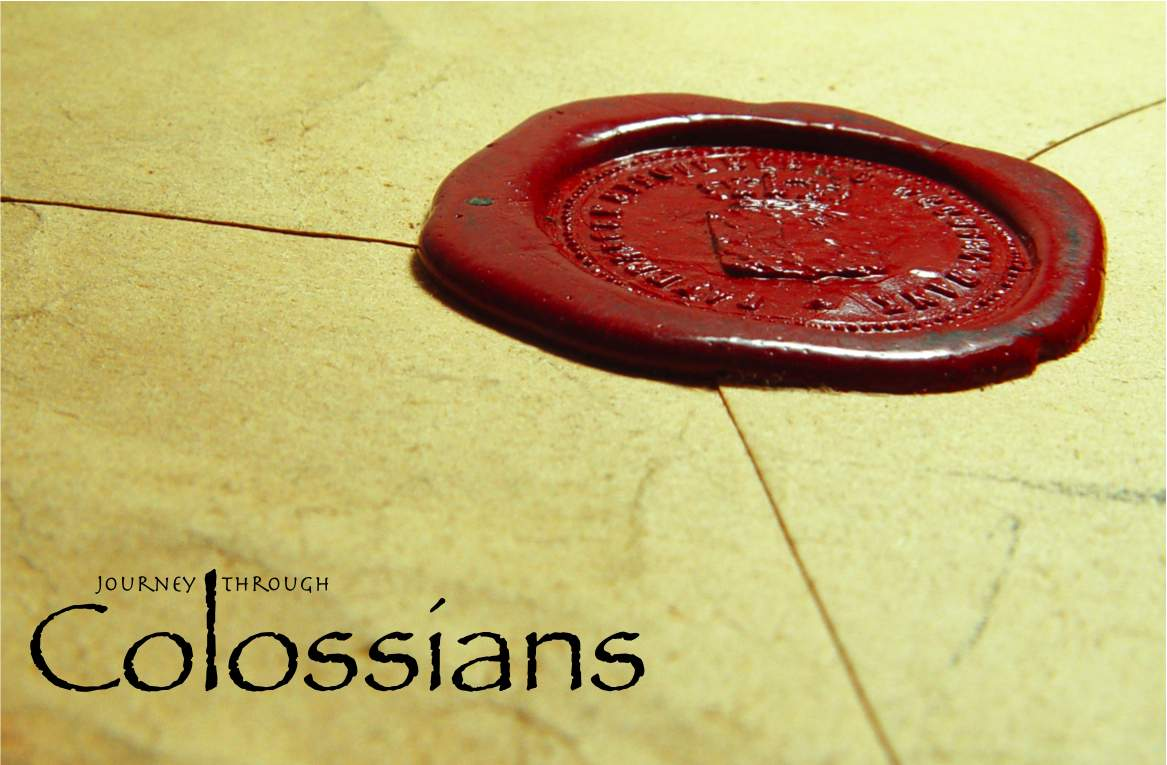 Paul’s Ministry To Christ and His Church
Colossians 1:24-29
1. Paul’s Attitude  v. 24
Paul rejoiced in his sufferings for the Colossians.

2 Cor. 11:23-28
2 Tim. 2:9-10
2. Paul’s Role  v. 25
Minister or Servant
1 Cor. 3:5-7

Steward
Eph. 3:8-9
3. Paul’s Message  vs. 25-27
The Word of God - v. 25
2 Tim. 3:16-17; Acts 20:27

The Mystery that was Hidden - v. 26
Eph. 3:3-5; 1 Pet. 1:10-12

Christ in You - v. 27
4. Paul’s Goal  v. 28
“that we may present every man perfect in Christ Jesus”

Col. 2:9-10
Eph. 4:12-13
Heb. 13:20-21
5. Paul’s Task  vs. 28-29
Paul accomplished his goal by preaching the gospel.

Warning
Teaching